BÀI 1: MỘT SỐ KHÁI NIỆM CƠ BẢN
NỘI DUNG BÀI HỌC
Gồm 3 nội dung sau
Bài toán quản lý
Các đặc điểm chung khi xử lý thông tin trong các bài toán quản lý
Khái niệm cơ sở dữ liệu và hệ quản trị cơ sở dữ liệu
1. Bài toán quản lý
1. Bài toán quản lý
Là bài toán phổ biến trong mọi hoạt động kinh tế - xã hội, đòi hỏi việc lưu trữ và xử lý một lượng thông tin lớn, đa dạng một cách chính xác, kịp thời.
1. Bài toán quản lý
Trong giáo dục: quản lý học sinh, quản lý hồ sơ giáo viên, cán bộ, quản lý thiết bị, quản lý thư viện, …
Trong kinh doanh: quản lý sản phẩm, quản lý khách hàng, quản lý tồn kho, quản lý đơn đặt hàng/giao nhận, báo cáo kinh doanh, …
Trong ngân hàng: quản lý nhân viên, quản lý tài khoản, khoản vay, giao dịch của khách hàng, …
Trong y tế: quản lý bệnh án, quản lý dược liệu, quản lý BHYT,  ….
2. Các đặc điểm chung khi xử lý thông tin trong các bài toán quản lý
2. Các đặc điểm chung khi xử lý thông tin trong các bài toán quản lý
Dù thông tin được quản lý thuộc lĩnh vực nào, công việc xử lý vẫn phải bao gồm:
Tạo lập hồ sơ
Cập nhật hồ sơ
Khai thác hồ sơ
Tạo lập hồ sơ:
Để tạo lập hồ sơ, cần thực hiện các công việc như sau:
Xác định chủ thể
Xác định cấu trúc hồ sơ: để xác định cấu trúc hồ sơ phải dựa vào yêu cầu cần quản lý thông tin của chủ thể
Thu thập thông tin và lưu trữ theo cấu trúc đã xác định.
Ví dụ: Phân tích bài toán quản lý học sinh
Để tạo lập hồ sơ cho bài toán quản lý này, cần thực hiện lần lượt các công việc sau:
Xác định các chủ thể: Học sinh
Xác định các thuộc tính: Họ tên, Giới tính, Ngày sinh, Nơi sinh, Dân tộc, Điểm, …
Thu thập thông tin và lưu trữ
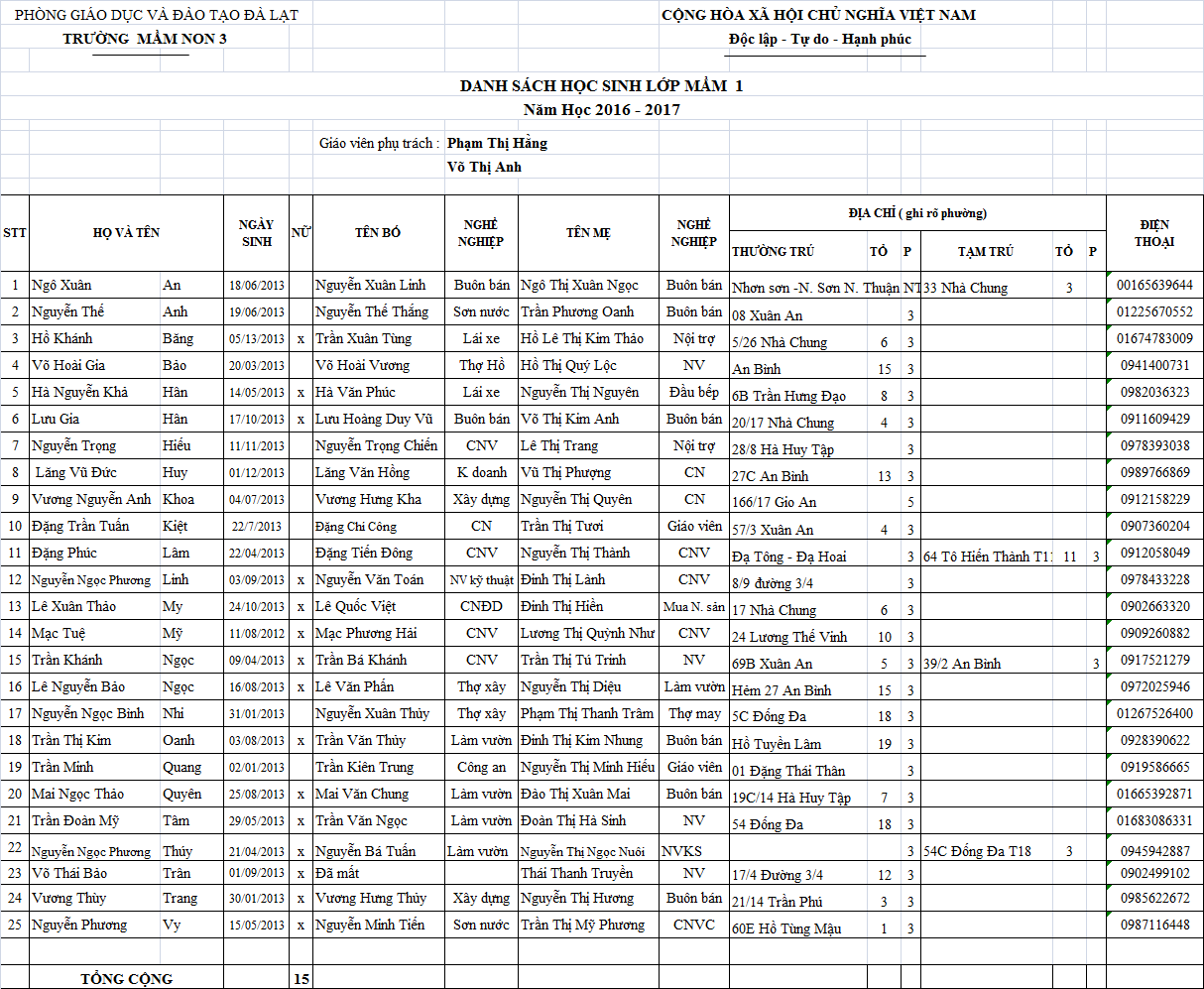 Cập nhật hồ sơ:
Thông tin lưu trữ trong hồ sơ cần được cập nhật kịp thời để đảm bảo phản ánh đúng thực tế
Thêm hồ sơ: bổ sung thêm hồ sơ cho cá thể mới tham gia tổ chức.
Xóa hồ sơ: xoá hồ sơ của cá thể mà tổ chức không quản lý.
Sửa hồ sơ: thay đổi một vài thông tin không còn đúng.
Ví dụ: Phân tích bài toán quản lý học sinh
Việc cập nhật hồ sơ cho bài toán quản lý học sinh khi gặp trường hợp như:
Thêm thông tin: Khi có Học sinh được kết nạp Đoàn, …
Xóa thông tin: Khi có Học sinh chuyển trường, …
Sửa thông tin: Khi có Học sinh sai tên, sai ngày sinh cần chỉnh sửa
Khai thác hồ sơ:
Việc tạo lập, lưu trữ và cập nhật hồ sơ là để khai thác, phục vụ cho việc quản lý. Khai thác hồ sơ gồm những công việc sau:
Sắp xếp hồ sơ theo một tiêu chí nào đó.
Tìm kiếm những thông tin trong hồ sơ thỏa mãn một số điều kiện nào đó.
Thống kê là tính toán để đưa ra những thông tin đặc trưng, không có sẵn trong hồ sơ.
Lập báo cáo là tạo ra một bộ hồ sơ mới từ việc sử dụng kết quả sắp xếp, tìm kiếm, thống kê các bộ hồ sơ. Báo cáo có nội dung và cấu trúc khuôn dạng theo một yêu cầu nào đó, thường để in ra giấy.
Ví dụ: Phân tích bài toán quản lý học sinh
Trong bài toán quản lý này, có thể thực hiện các thao tác khai thác như:
Tìm các học sinh có điểm TB môn Toán trên 8.5
Sắp xếp danh sách với tên học sinh theo thứ tự A -Z
Thống kê số lượng học sinh của từng khối, thống kê số lượng học sinh theo từng quận, … 
Lập báo cáo danh sách học sinh Giỏi
…
3. Khái niệm cơ sở dữ liệu và hệ quản trị cơ sở dữ liệu
3. Khái niệm cơ sở dữ liệu và hệ quản trị cơ sở dữ liệu
Cơ sở dữ liệu (CSDL) là tập hợp các dữ liệu có liên quan với nhau, chứa thông tin của một đối tượng nào đó (như trường học, bệnh viện, ngân hàng, nhà máy...), được lưu trữ trên bộ nhớ máy tính để đáp ứng nhu cầu khai thác thông tin của nhiều người sử dụng với nhiều mục đích khác nhau.
3. Khái niệm cơ sở dữ liệu và hệ quản trị cơ sở dữ liệu
Hệ quản trị cơ sở dữ liệu (HQT CSDL): là phần mềm cung cấp một môi trường thuận lợi và hiệu quả để tạo lập, lưu trữ và khai thác thông tin của CSDL.
Một số HQT CSDL phổ biến là Ms Access, Ms SQL Server, MySQL, Oracle, …